Revision 
Mega Goal 1.2
T. Hadeel Khabti
Grammar
Q1: Choose the correct answer:
Q1: Choose the correct answer:
Q1: Choose the correct form in brackets:
Vocabulary
Q2: Circle the odd words:
Q3: Match the word with the meaning:
4
6
2
3
1
5
Q4: Write the correct word for each pictures :
junk food – healthy food – next to – helmet –  knee pads –  turn right –  cough –  relax
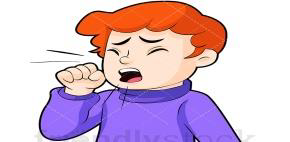 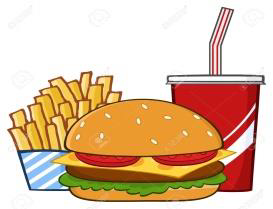 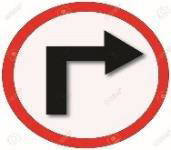 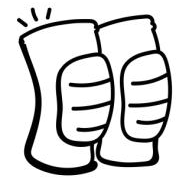 junk food
knee pads
turn right
cough
_______________ 	_______________ 	      _______________      _______________
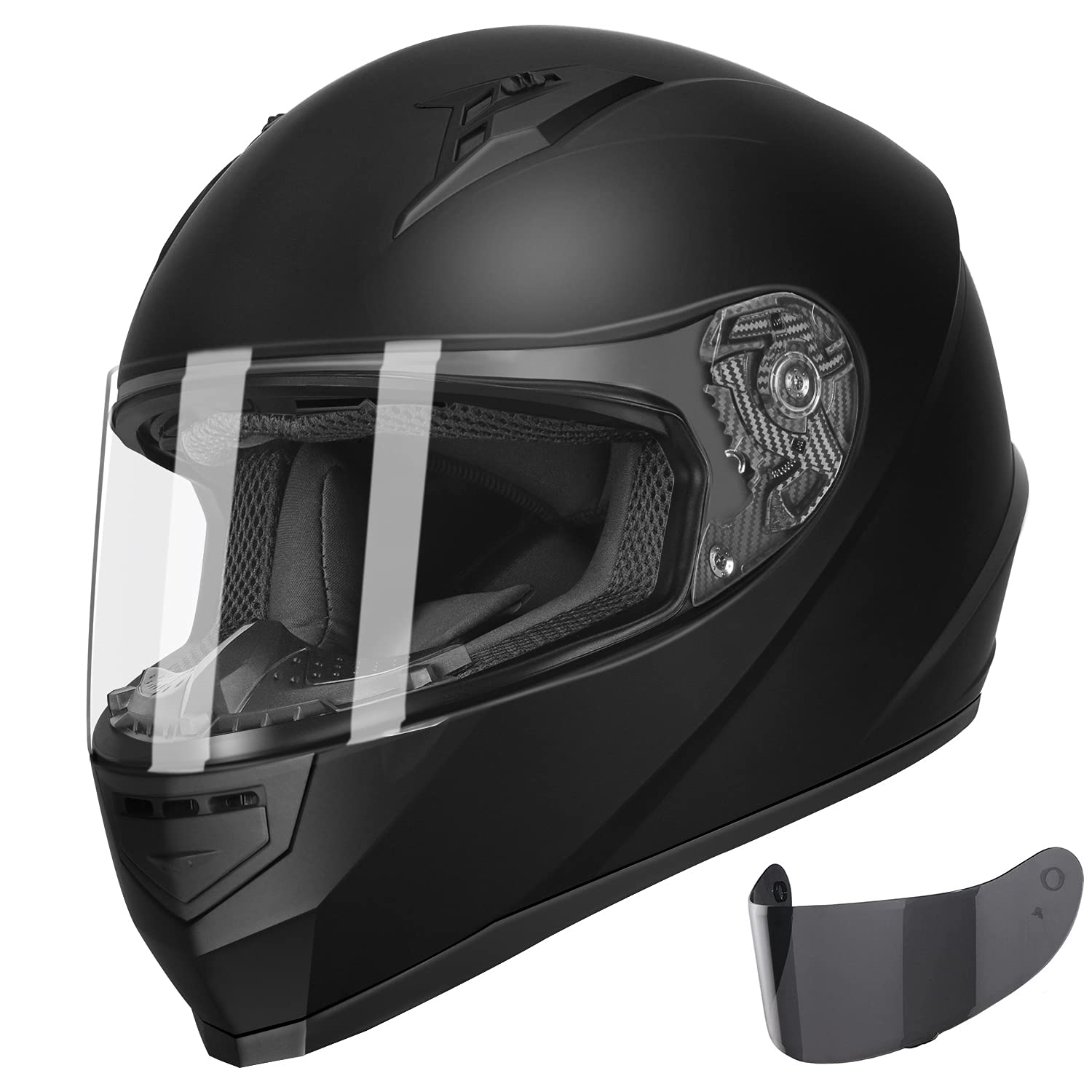 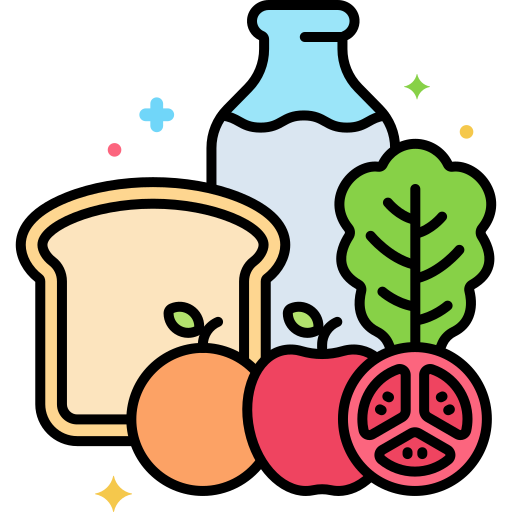 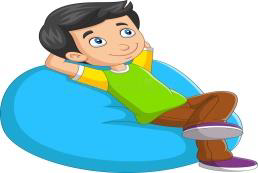 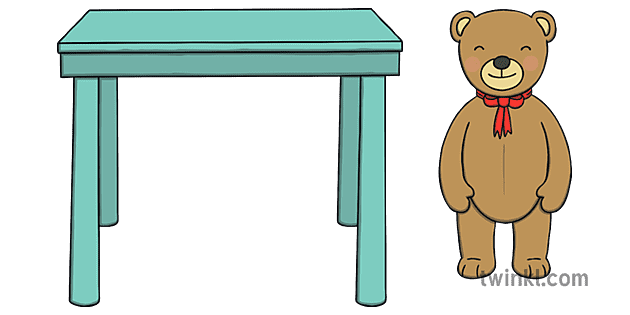 next to
healthy food
helmet
relax
_______________ 	_______________ 	      _______________      _______________
Good Luck